ATFS Database Reports
A cheat sheet for seeing which fields will be on your report
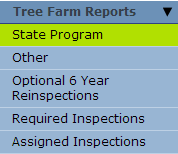 TF Reports: State Program
You will see three types of information in this report
State
Number
TreeFarmName
TreeFarmStatus
County
Acres
Location
OwnershipType
Action
Notes
CertDecertDate
InitialCertDate
Approval Date
InspectDate
Inspector
InspectStatus
Opt
NS
AssignedInspector
AssignedDate
DecertReason
Member ID
Prefix
FirstName
MI
LastName
Suffix
Organization
AddressLine1
AddressLine2
AddressLine3
City
State
Zip
County
Phone
Email
ContactStatus
Absentee
[Speaker Notes: CertDecertDate- Date that they were last certified or decertified. Updates every time they get inspected.
Owner ID is the same thing as member ID
TreeFarmStatus- Is the tree farm certified or not
Action- Was the action item checkbox selected for this property
Notes- any notes about this property
Decert Reason- why this property was decertified if it was
Contact status- if this contact information still valid
Absentee- If they are an absentee landowner or not. Do they physically live on their TF
NS and OPT- The year in which they were tagged for the national sample or optional inspection]
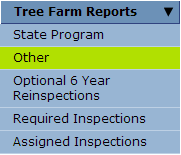 TF Reports: Other
State
Number
TreeFarmName
TreeFarmType
County
Acres
ThirdPartCertName
InitialAuditDate
LastAuditDate
AuditorName
Member ID
Prefix
FirstName
MI
LastName
Suffix
Organization
AddressLine1
AddressLine2
AddressLine3
City
State
Zip
County
Phone
Email
Absentee
[Speaker Notes: Owner ID is the same thing as member ID]
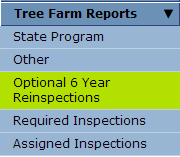 TF Reports: Optional 6 Year Reinspections
State
Number
TreeFarmName
County
Acres
TreeFarmStatus
InitialCertDate
ApprovalDate
InspectDate
Inspector
InspectStatus
Opt
NS
AssignedInspector
AssignedDate
Member ID
Prefix
FirstName
MI
LastName
Suffix
Organization
AddressLine1
AddressLine2
AddressLine3
City
State
Zip
County
Phone
Email
Absentee
[Speaker Notes: NS and OPT- The year in which they were tagged for the national sample or optional inspection]
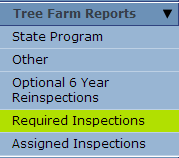 TF Reports: Required Inspections
State
Number
TreeFarmName
County
Acres
TreeFarmStatus
DecertReason
InitialCertDate
ApprovalDate
InspectDate
Inspector
InspectionType
Type
InspectionStatus
SampleYear
Outstanding
Member ID
Prefix
FirstName
MI
LastName
Suffix
Organization
AddressLine1
AddressLine2
AddressLine3
City
State
Zip
County
Phone
Email
Absentee
[Speaker Notes: TreeFarmStatus- if it is certified or not
Decert Reason- if it is decertified what was the reason
InitialCertDate- when the property was originally certified
Approval date- when the 004 form was approved
InspectDate- Last Date of inspection- last time they were inspected.
Inspection type- initial inspection or re-inspection
Type-Field or phone inspection
InspectionStatus- submitted, approved, rejected, etc
Sample year- What year was it part of the national sample
Outstanding- has this required inspection been completed or is it outstanding]
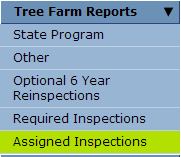 TF Reports:Assigned Inspections
State
Number
TreeFarmName
County
Acres
TreeFarmType
TreeFarmStatus
InitialCertDate
ApprovalDate
InspectDate
Inspector
InspectStatus
Opt
NS
AssignedInspector
AssignedDate
Member ID
Prefix
FirstName
MI
LastName
Suffix
Organization
AddressLine1
AddressLine2
AddressLine3
City
State
Zip
County
Phone
Email
Absentee
TFer Reports: State Program
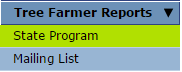 Member ID
Prefix
FirstName
MI
LastName
Suffix
Organization
AddressLine1
AddressLine2
AddressLine3
City
State
Zip
County
Phone
Email
ContactStatus
TreeFarms
TFer Reports: Mailing List
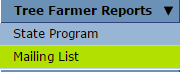 Member ID
FullName
Prefix
FirstName
MI
LastName
Suffix
Organization
AddressLine1
AddressLine2
AddressLine3
City
State
Zip
County
Phone
Email
ContactStatus
Owner
Absentee
TotalAcres
TreeFarms
[Speaker Notes: Only 3]
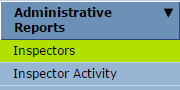 Admin Reports: Inspectors
Member ID
Prefix
FirstName
MI
LastName
Suffix
Organization
AddressLine1
AddressLine2
AddressLine3
City
State
Zip
County
Phone
Email
Status1
TrainingType
TrainingDate
TrainingExpDate
Company
Status2
States
[Speaker Notes: Status 1 refers to the contact information status- whether its valid, or they don’t want to be contacted.
Status 2 is the inspectors inactive or active status
States-states they are authorized to inspect in.]
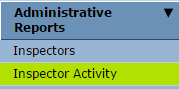 Admin Reports: Inspector Activity
Member ID
Prefix
FirstName
MI
LastName
Suffix
TrainingDate
Status
State
TreeFarmNumber
TreeFarmAcres
FormVersion
InspectionType
InspectionStatus
InspectionDate
Authorized
[Speaker Notes: State here means the state the tree farm is in
Status here means the inspectors inactive or active status.
Form version refers to the version of 004 form that is used
Inspection type-initial or reinspection
Inspections status- the tree farm status that resulted from the insepction. Recertification, pioneer, decert, etc.
Authorized- The date of authorization by admin or chair]
Admin Reports:Facilitators
Member ID
Prefix
FirstName
MI
LastName
Suffix
Organization
AddressLine1
AddressLine2
AddressLine3
City
State
Zip
County
Phone
Email
Status1
TrainingDate
TrainingExpDate
Company
Status2
[Speaker Notes: Status 1 refers to contact info status
Status 2 is training status, active or not.]
Admin Reports:Duplicate Tree Farms
State
Number
TreeFarmName
County
Acres
InitialCertDate
ApprovalDate
InspectDate
Inspector
Status
Opt
NS
AssignedInspector
AssignedDate
Member ID
Prefix
FirstName
MI
LastName
Suffix
Organization
AddressLine1
AddressLine2
AddressLine3
City
State
Zip
County
Phone
Email
Absentee
Admin Reports:All State Program Tree Farms
State
Number
TreeFarmName
County
Acres
CertDecertDate
InitialCertDate
Opt
NS
ApprovalDate
InspectDate
Inspector
InspectStatus
TreeFarmStatus
AssignedInspector
AssignedDate
Member ID
Prefix
FirstName
MI
LastName
Suffix
Organization
AddressLine1
AddressLine2
AddressLine3
City
State
Zip
County
Phone
Email
ContactStatus
Absentee
Admin Reports:Tree Farm Owners/Contacts Except Decerts
Member ID
Prefix
FirstName
MI
LastName
Suffix
Organization
AddressLine1
AddressLine2
AddressLine3
City
State
Zip
County
Phone
Email
Status
IsOwner
IsContact
Certified
[Speaker Notes: This report shows all tree farm owners that except those that are decertified that have tree farms in your state.
Status- Contact status
IsOwner, IsContact and Certified are Yes/No fields]
Admin Reports:Tree Farm Owners/Contacts
Member ID
Prefix
FirstName
MI
LastName
Suffix
Organization
AddressLine1
AddressLine2
AddressLine3
City
State
Zip
County
Phone
Email
Status
IsOwner
IsContact
Certified
[Speaker Notes: This report shows all tree farm owners that have tree farms in your state.
Status- Contact status
IsOwner, IsContact and Certified are Yes/No fields]
Admin Reports:Everyone
Member ID
Prefix
FirstName
MI
LastName
Suffix
Organization
AddressLine1
AddressLine2
AddressLine3
City
State
Zip
County
Phone
Email
Status
IsOwner
IsContact
Certified
[Speaker Notes: This report shows all people and organizations (owners or not) that are in your state.
Status- Contact status
IsOwner, IsContact and Certified are Yes/No fields]